Есенна приказка
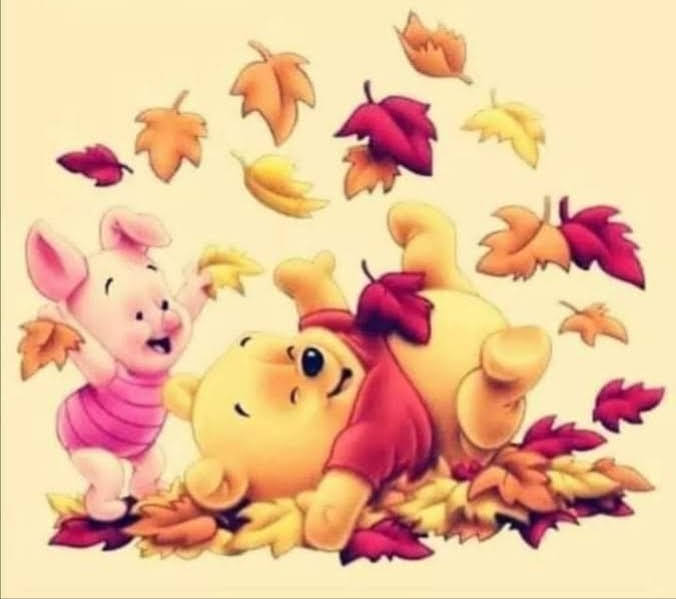 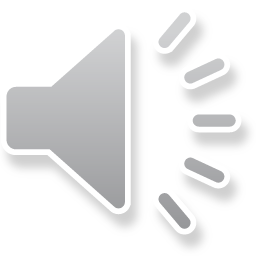 Есенна приказка
В
„ Мечо Пух “
Дъждове се леят ветрове шумят , месеците есенни носят листопад.
В градините  надничат вкусни плодове.
… И  в  Мечо Пух  ги хапваме , сладко , сладко  -  всеки ден…
Тази крушка – жълтушка ще я хапна изведнъж.Че да расна и порасна , че да стана силен мъж.
… после  заедно творим ...
... и се веселим .
Катеричката трупа храна за зимата ,…
Катеричке смела ,
накъде така рано си поела с кошничка в ръка?
- Маминка ме прати в дивата гора , гъбки качулатки да й набера.
… а  Ежко , нанизва  паднали листа на бодлите си  за мека постеля през зимата
В  ДГ  , група Мечо Пух , златни  есенни листа събира …….
Герданче за Ежко

Ходил Ежко в гората сладки гъбки да събира . Уморил се и се спрял, на едно дърво се подпрял и по острите игли паднали листенца три.
Ежко гъбки не събрал , но с герданче от листенца се прибрал.
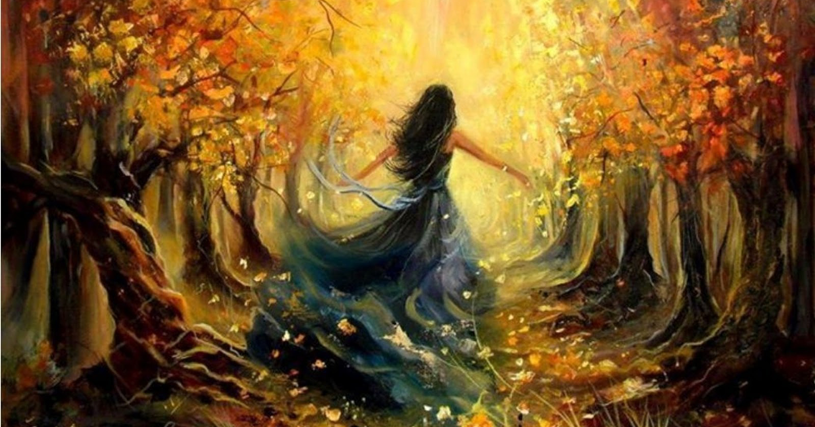